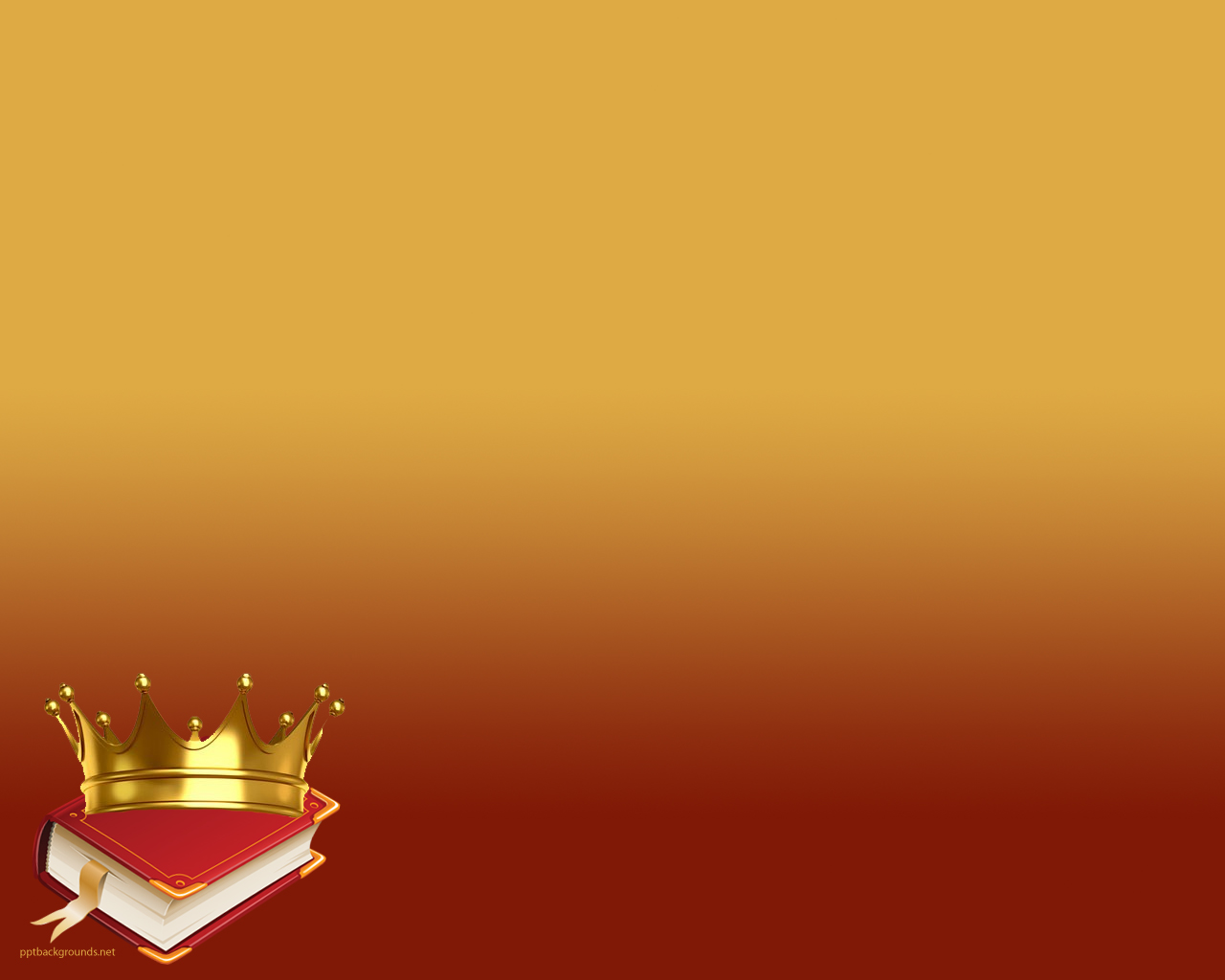 THE KING
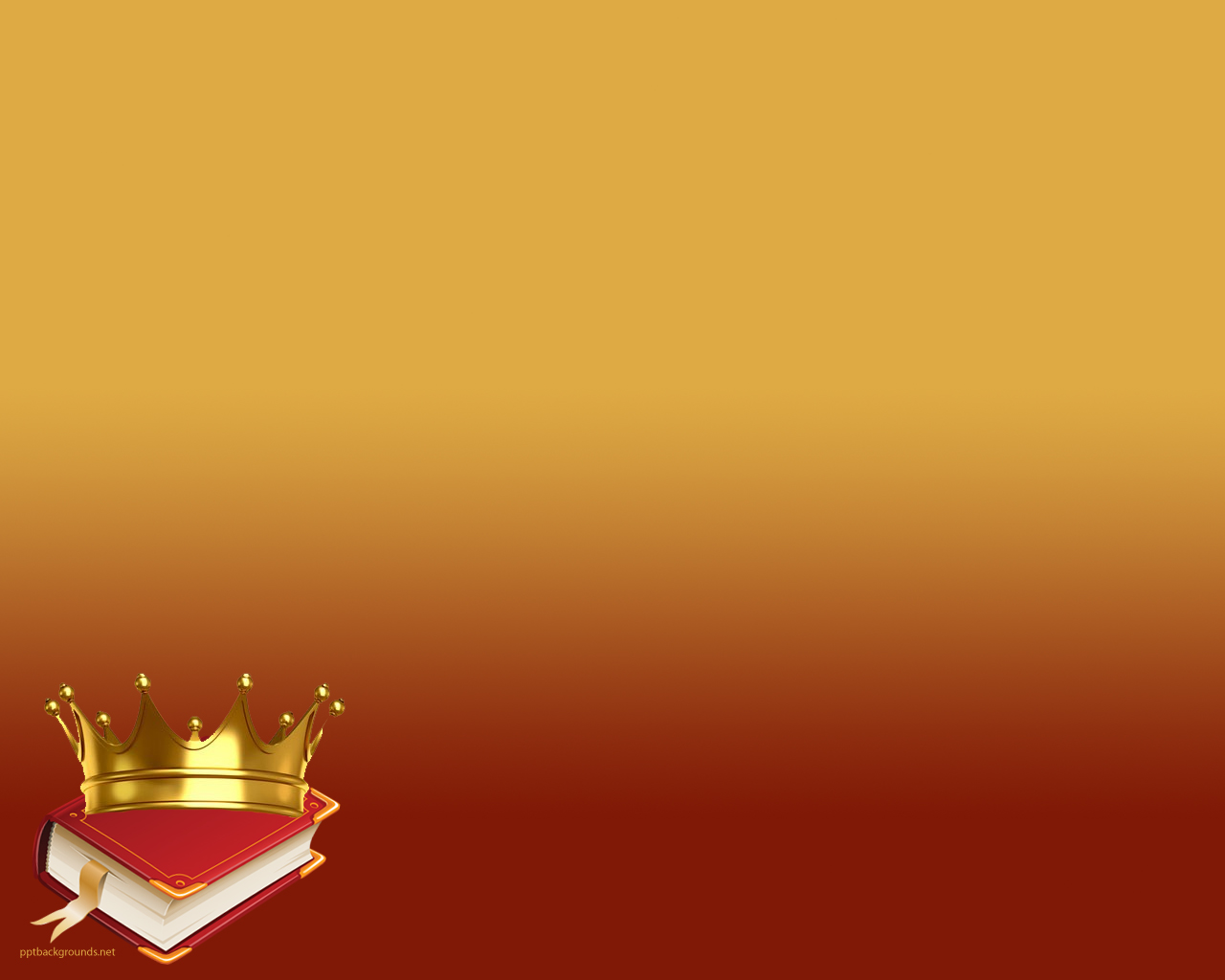 THE KING
Ruler who answers to none.  Not elected
Protector of the people – ensuring justice and security
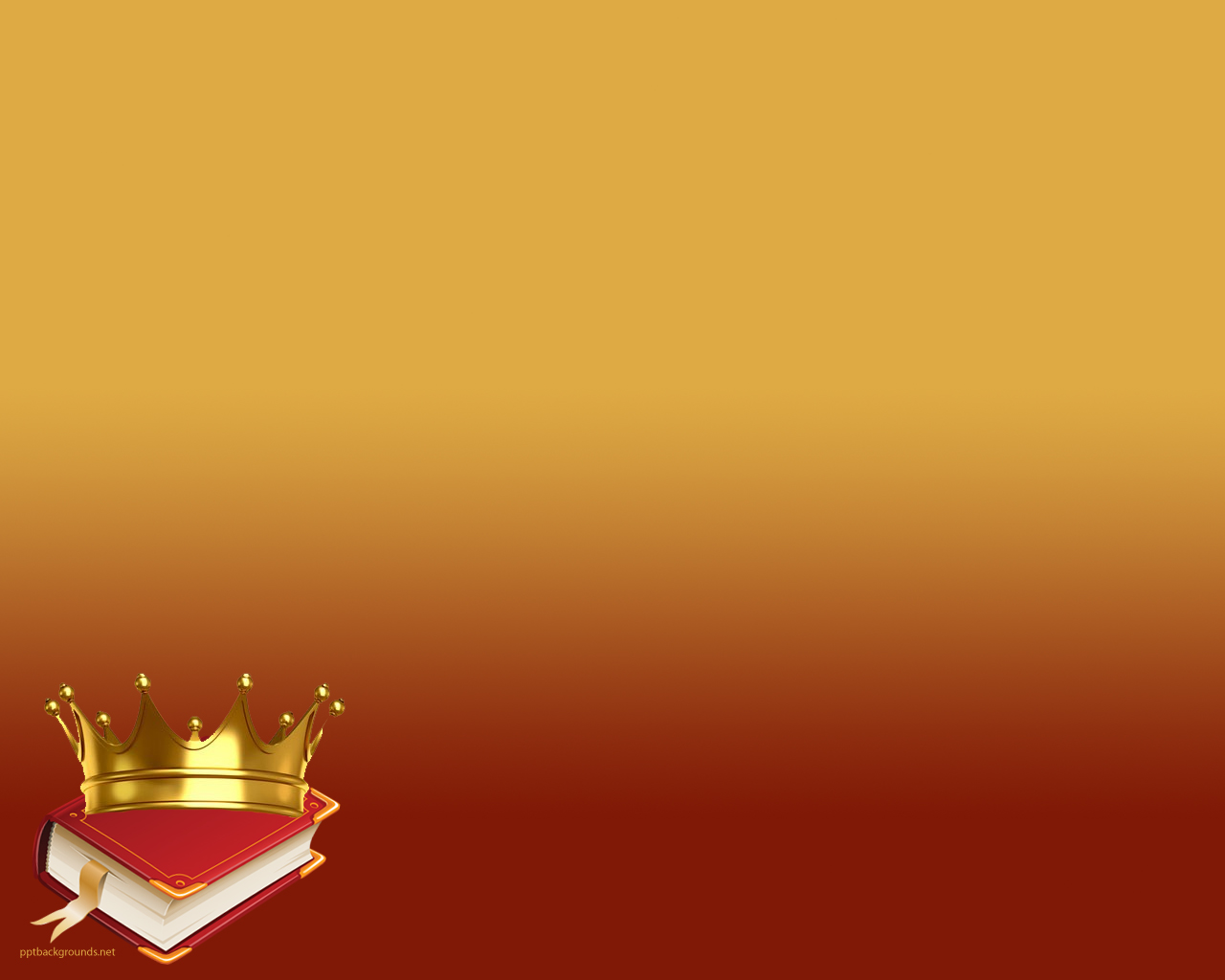 HISTORY OF KINGS
Bad times when they had no king (Judg. 18:1; 21:25)
The people demand a king (I Sam. 8:5) not realizing they were rejecting God as their king (I Sam. 8:7)
Samuel warns of the nature of a king (I Sam. 8:10-18; Lk. 22:25)


      			    Still… they wanted a king!
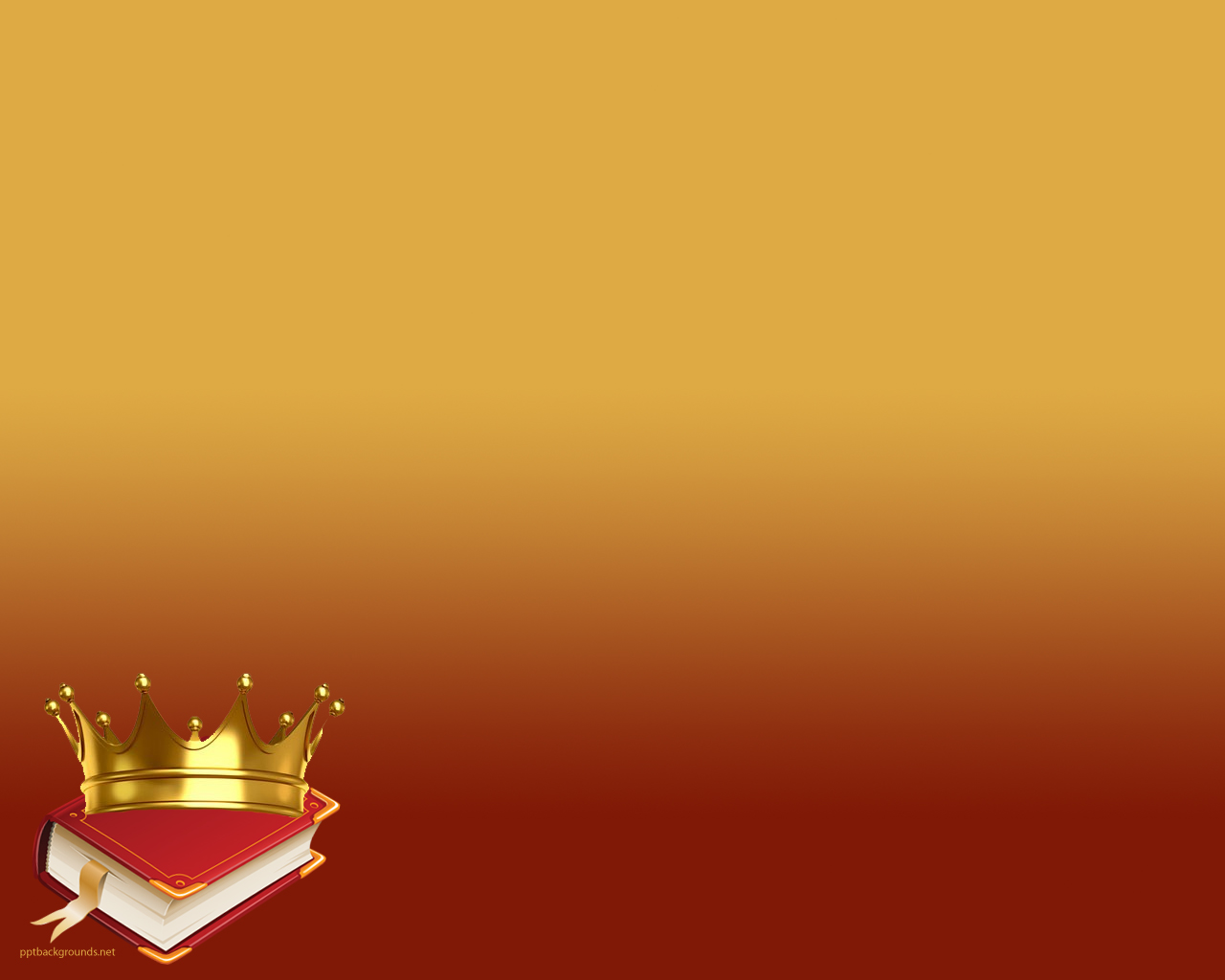 HISTORY OF KINGS
Oppressive kings – Solomon, Rehoboam, etc.
Unrighteous kings who led the people from God (Jeroboam – I Kings 12:25-33; 14:16; 15:30,34; 16:2)
Unjust kings who stole and murdered (Ahab – I Kings 21)
Kings who brought plagues and disease on the people (David – II Sam. 24:1-15)
Good kings…who went bad (David, Solomon, Hezekiah, Asa, etc.)


      			    Still… they wanted a king!
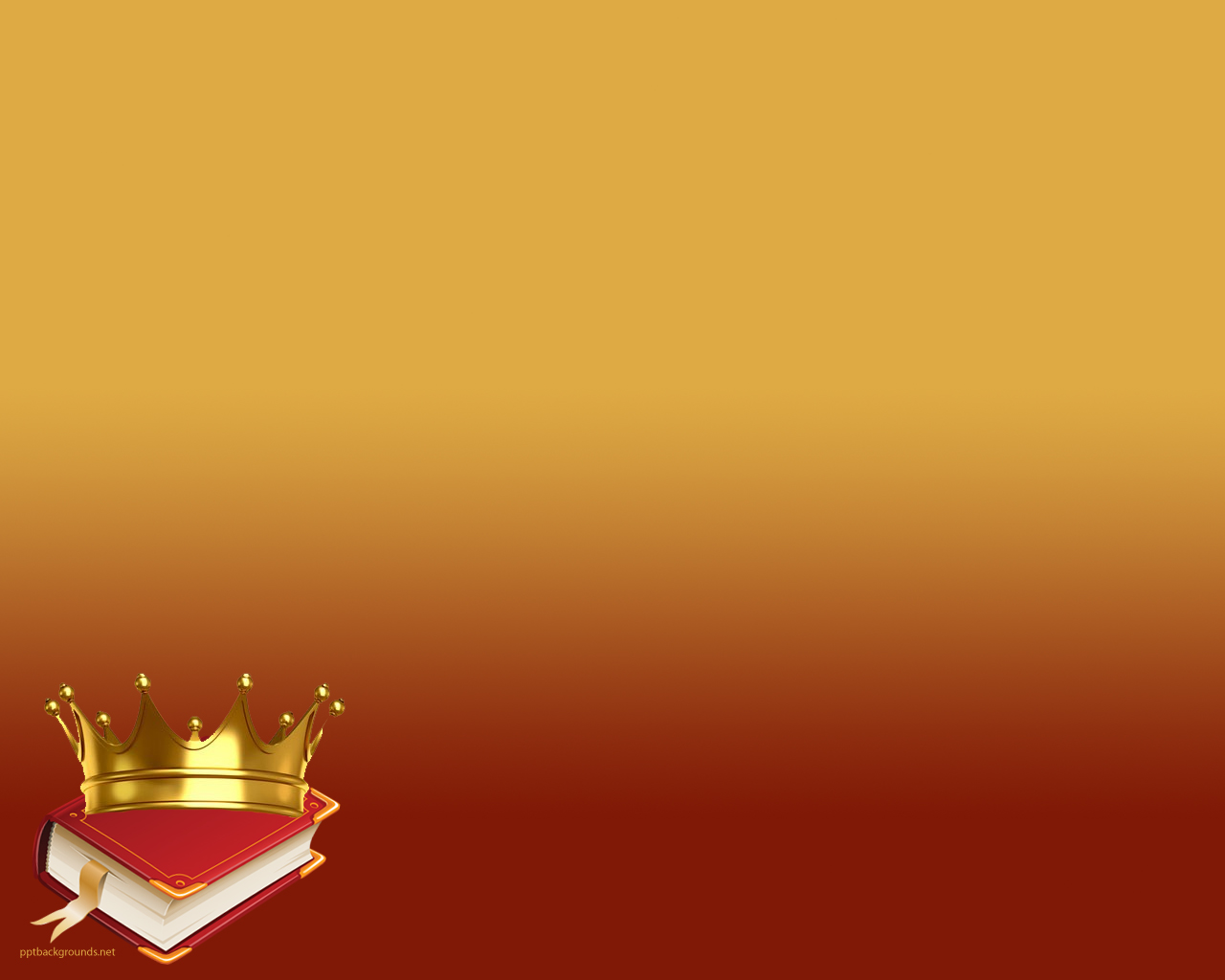 HISTORY OF KINGS
When God took their kings from them, He told them a king was coming.

They waited 600 years without a king.




      			    Still… they wanted a king!
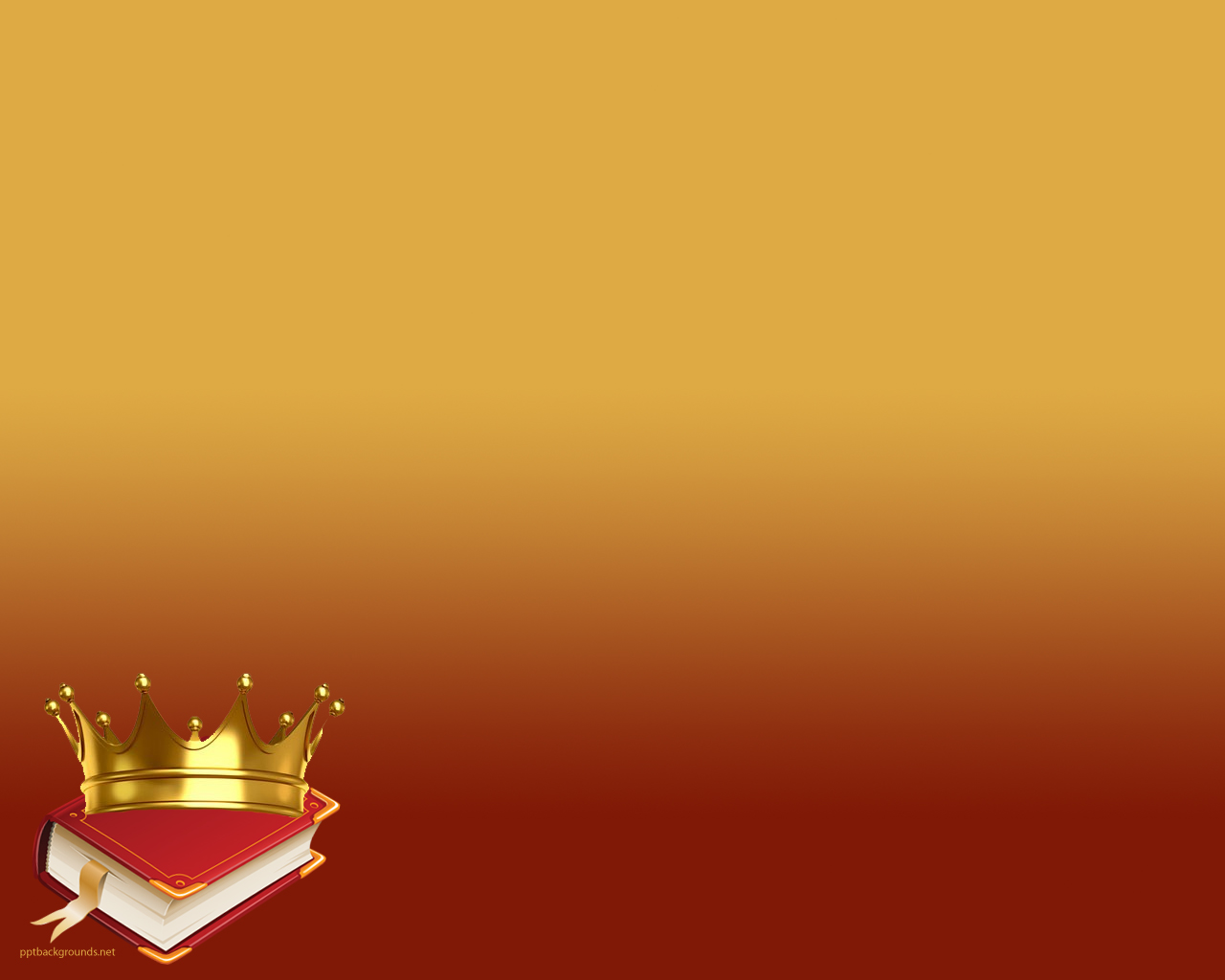 JESUS: THE KING
Announced at birth (Mt. 2:2)
Declared at the beginning of His ministry (John 1:46-49)
Attempt to make Him king (John 6:1-15)
Declared as He entered Jerusalem (John 12:12-19)
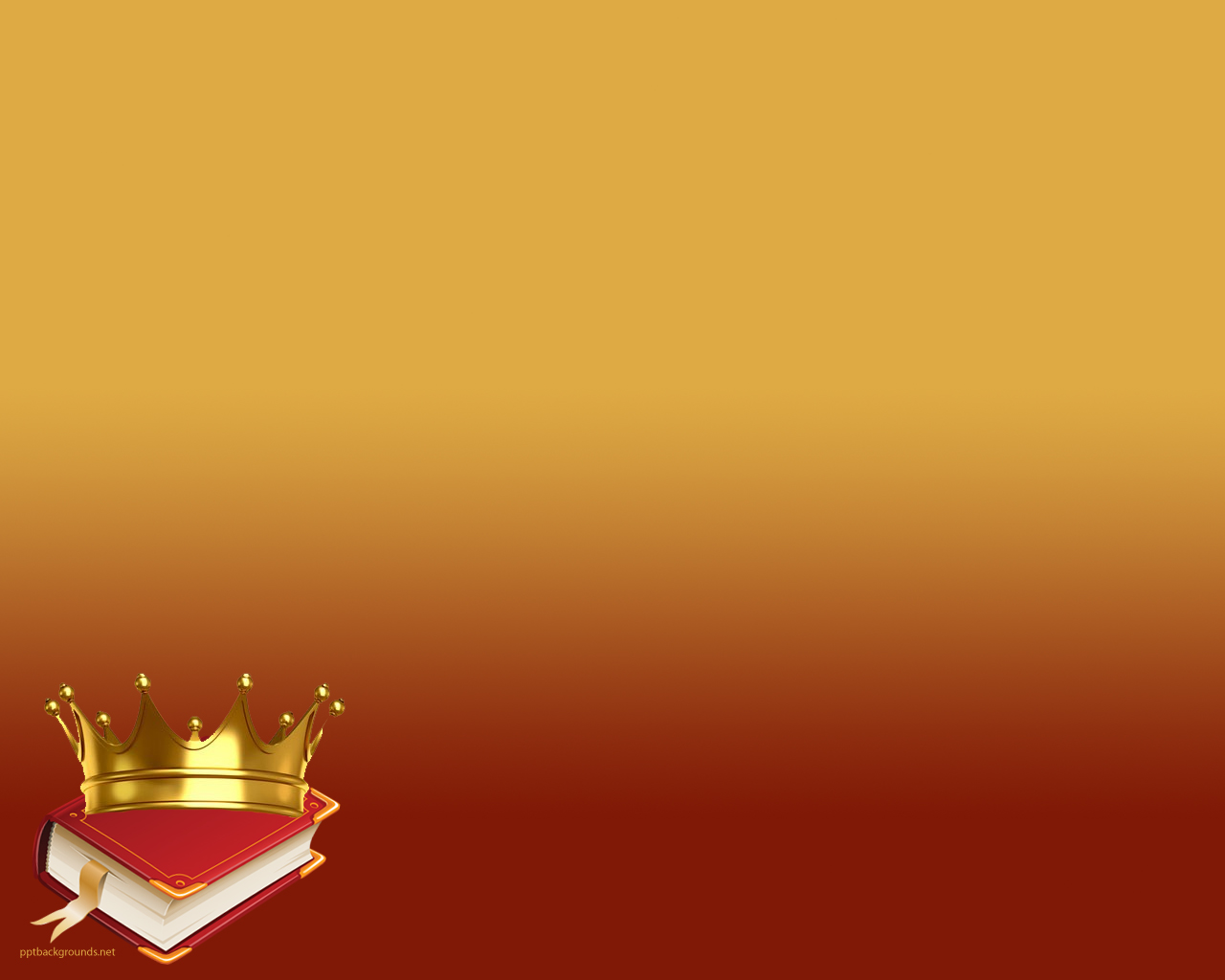 JESUS: THE GREAT KING
Oppressive?  (Mt. 11:28-30; 21:5)
Unrighteous? (I Pet. 2:22; John 14:6)
Unjust murderer? (Lk. 7:12-16)
Brought plagues and disease on the people?  (Mt. 4:23-24)
Unstable in his ways?  (Heb. 13:8)
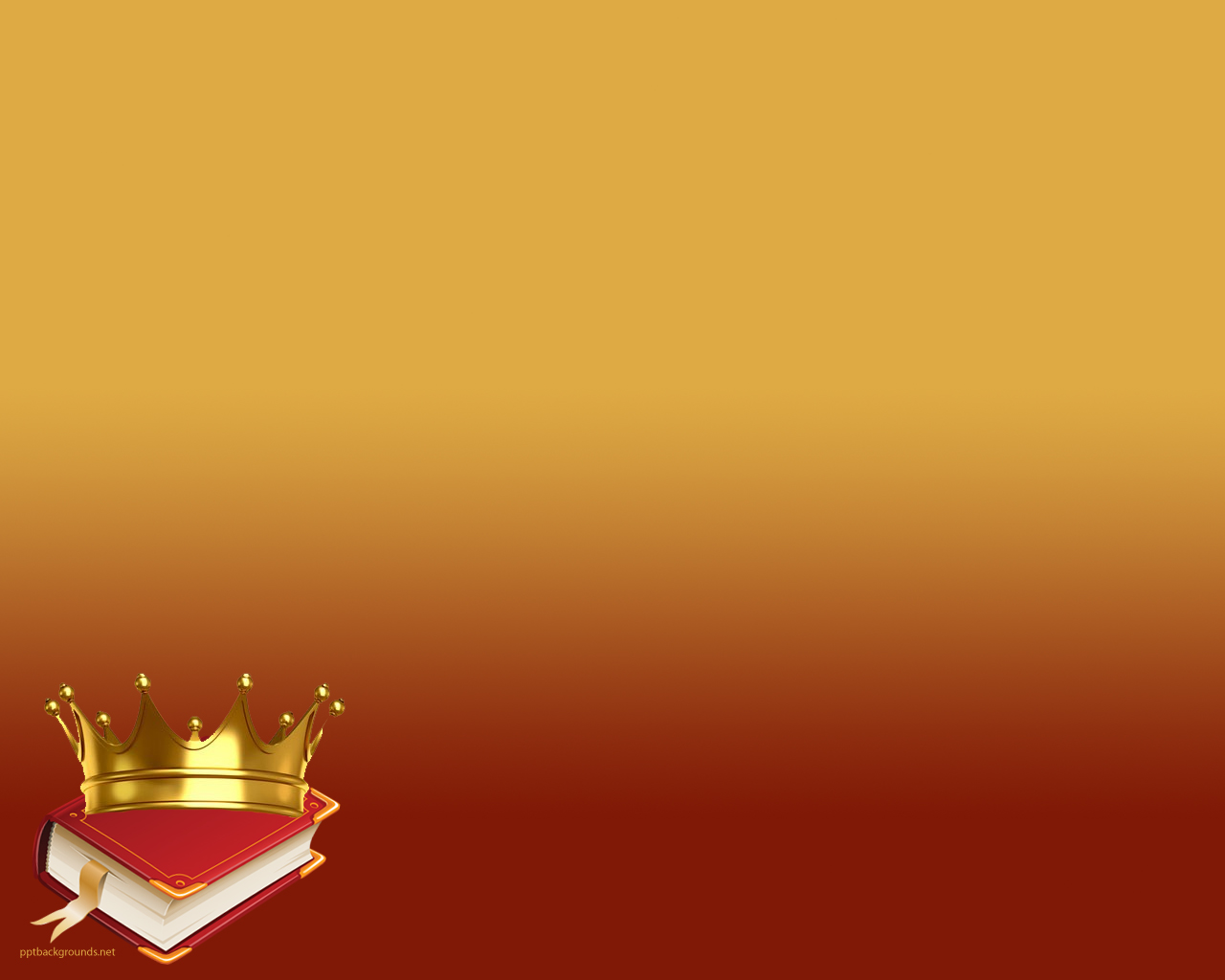 JESUS: THE GREAT KING
John 19:1-6
John 19:14-16
John 19:17-22
Luke 23:37 – Save yourself if you are king… 
but He was saving us!


			Luke 14:31
				He knew what it would take
				He knew he would win
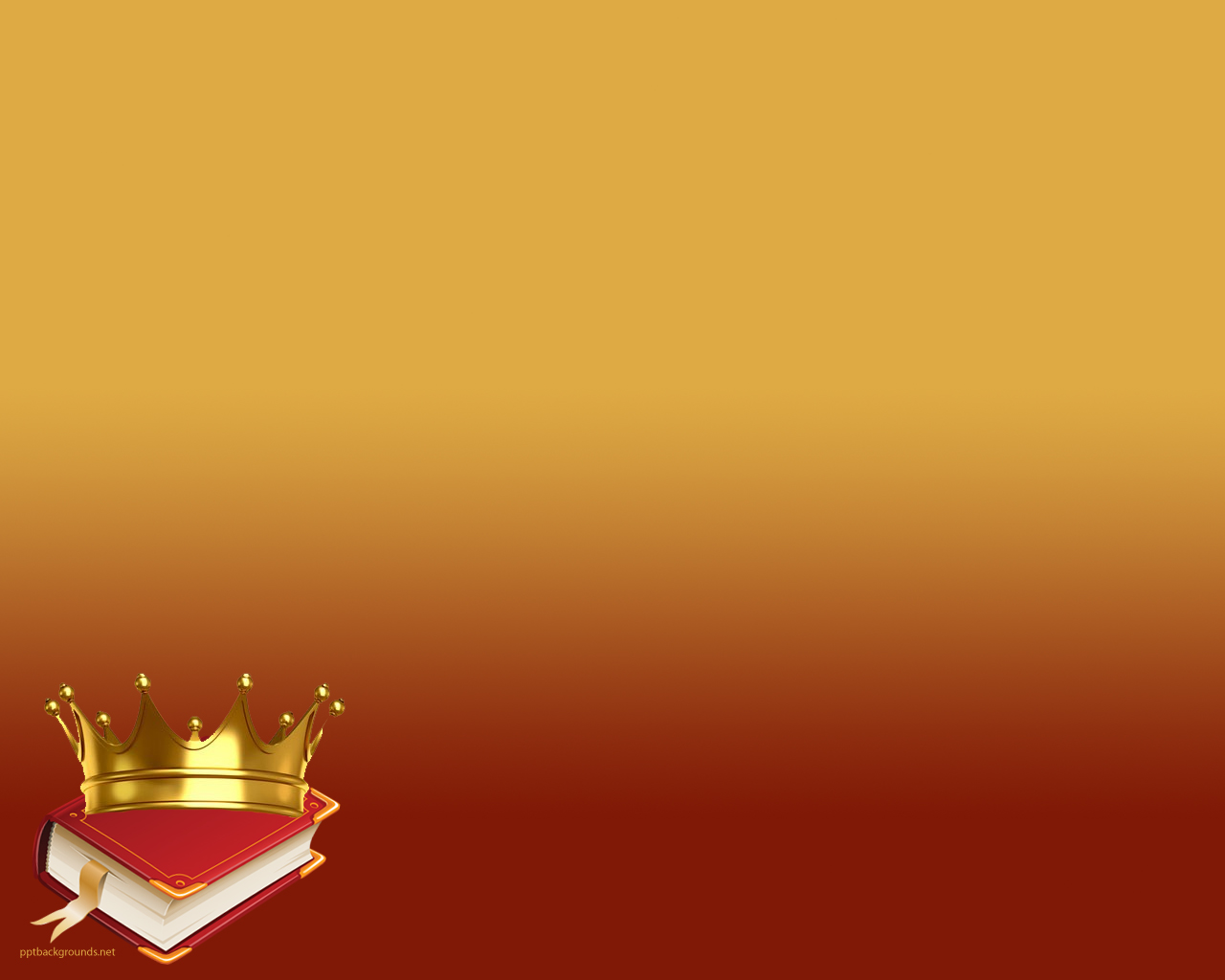 “Behold, your King!”
John 19:14